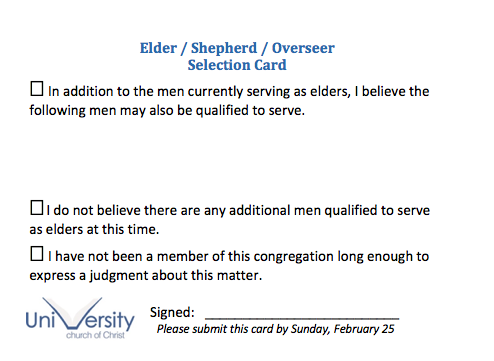 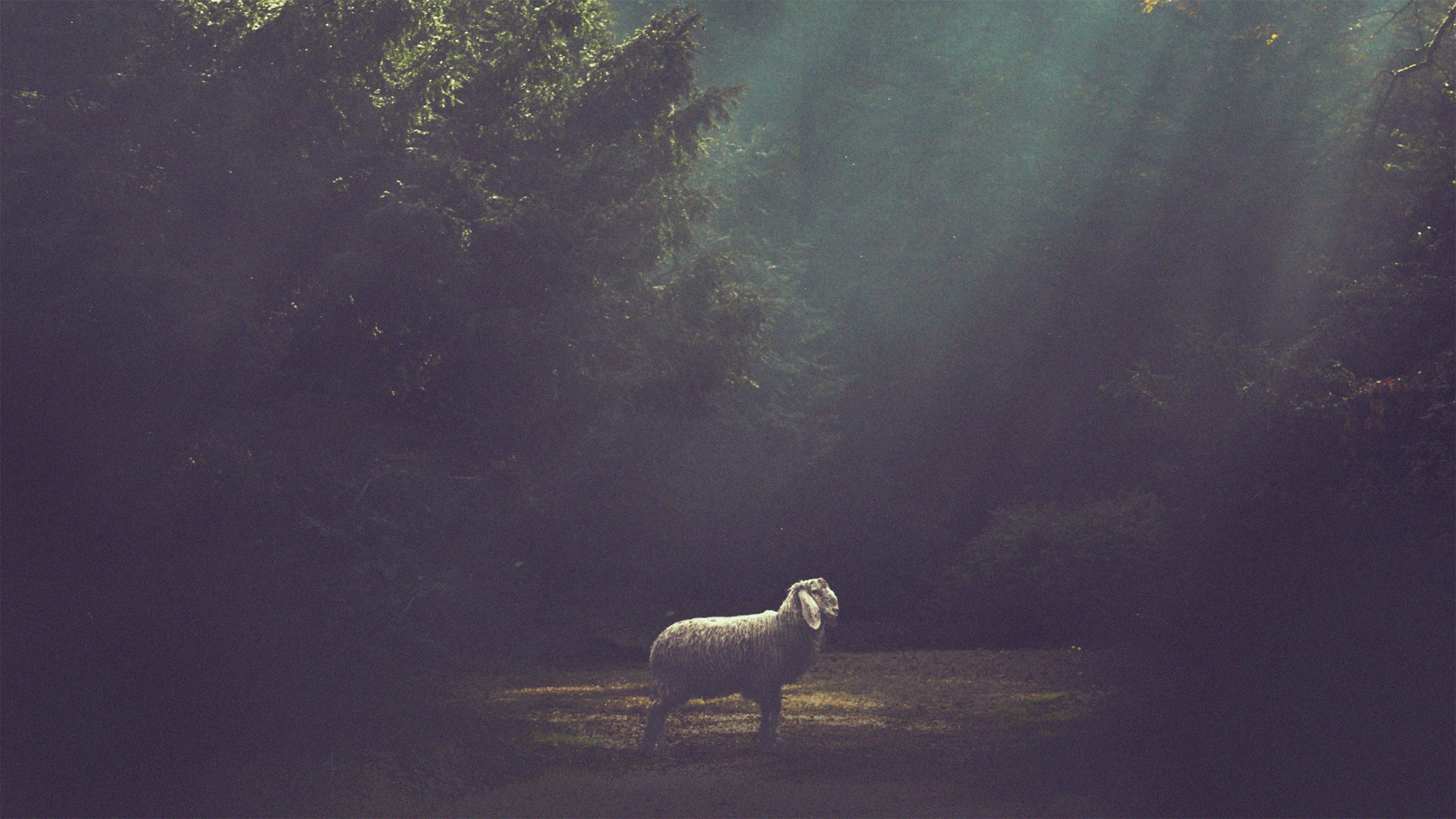 Who Can Be A Shepherd?
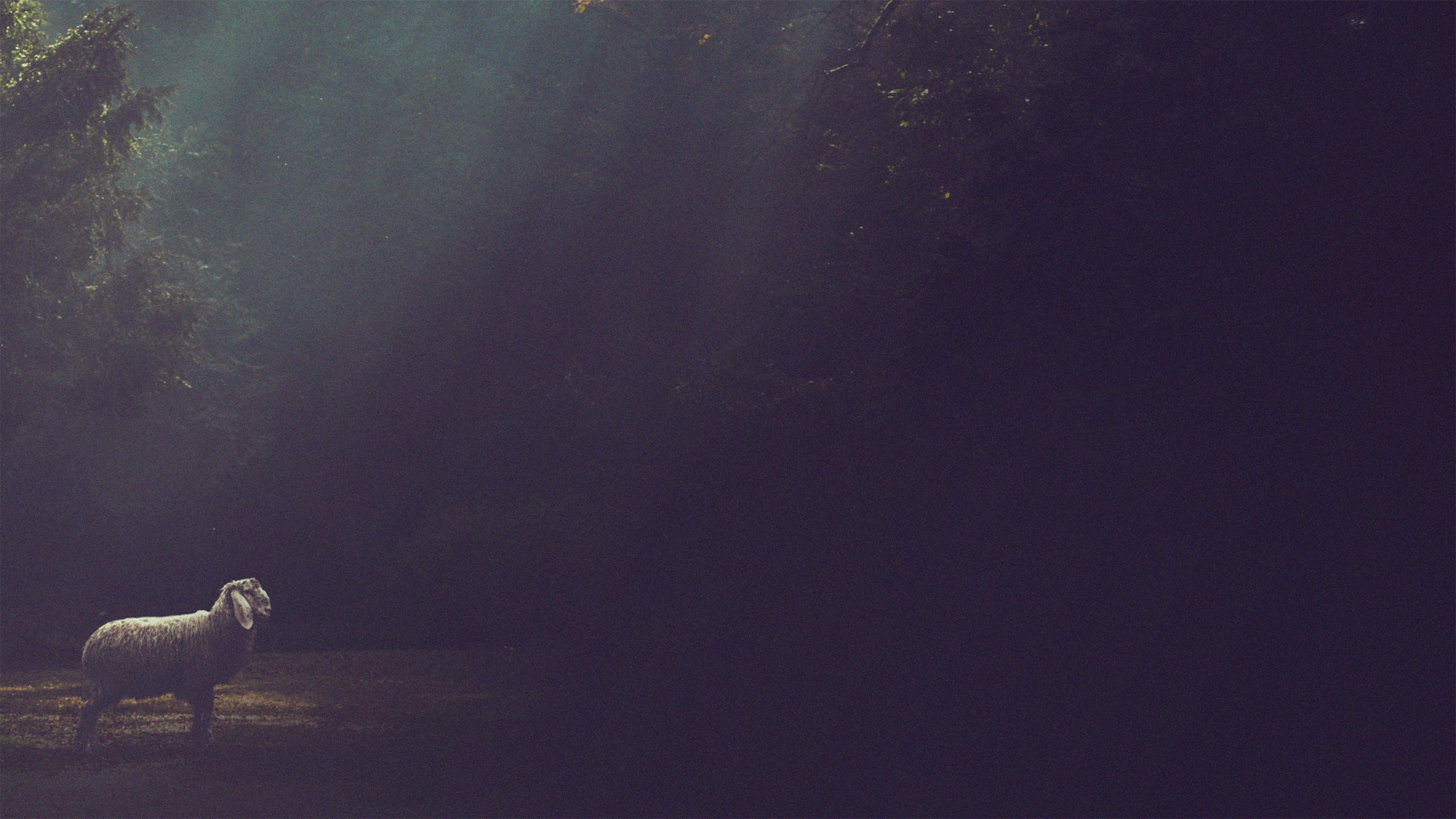 They will know the flock (John 10.4,14)
They will feed the flock (Psalm 23.1-3)
They will protect the flock (John 10.10-11) 
They will be concerned for the flock (Ezekiel 34.16)
Only men of great character can shepherd God’s flock
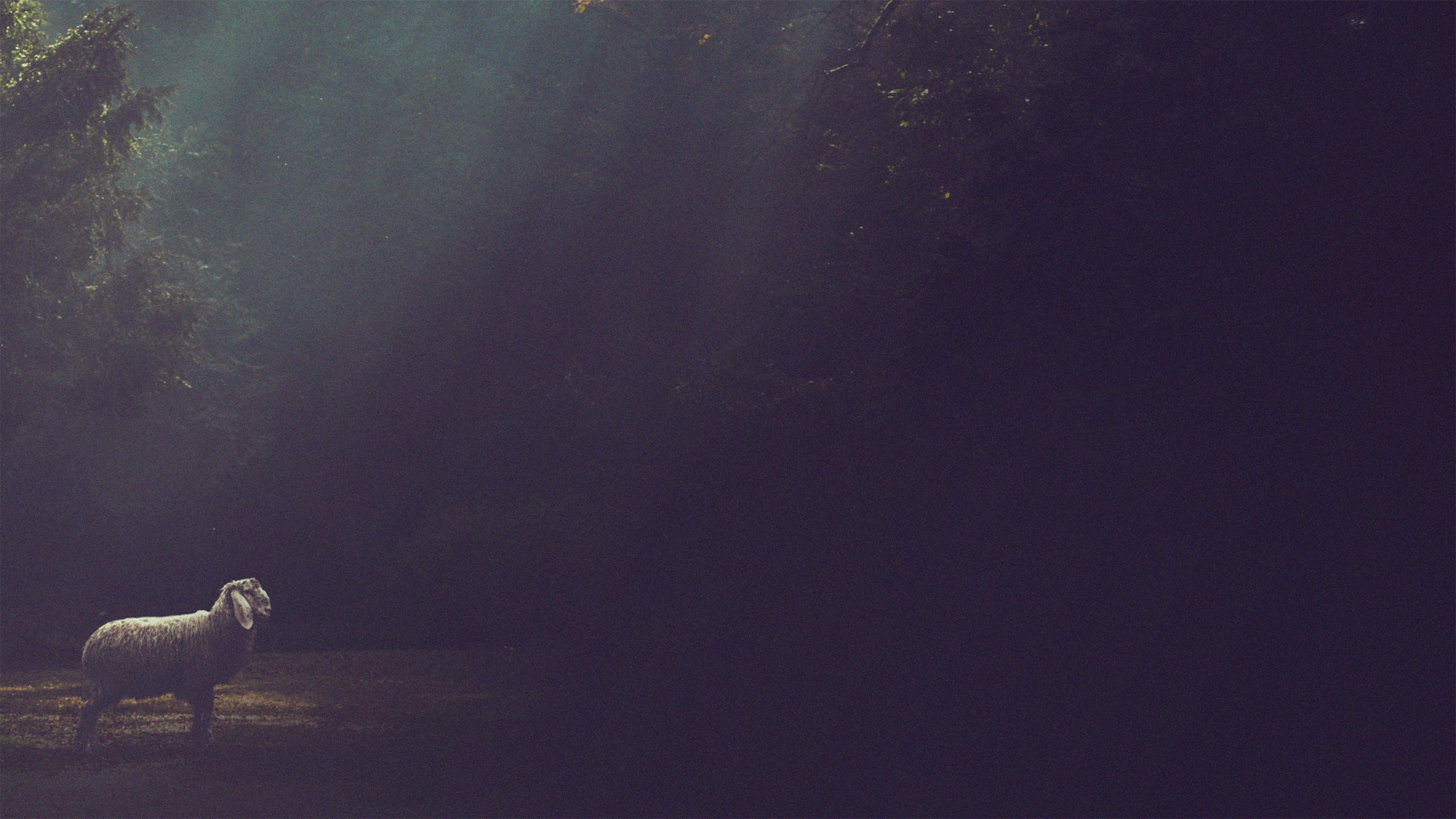 Only men of great character can shepherd God’s flock
Titus 3.1-7; Titus 1.5-9
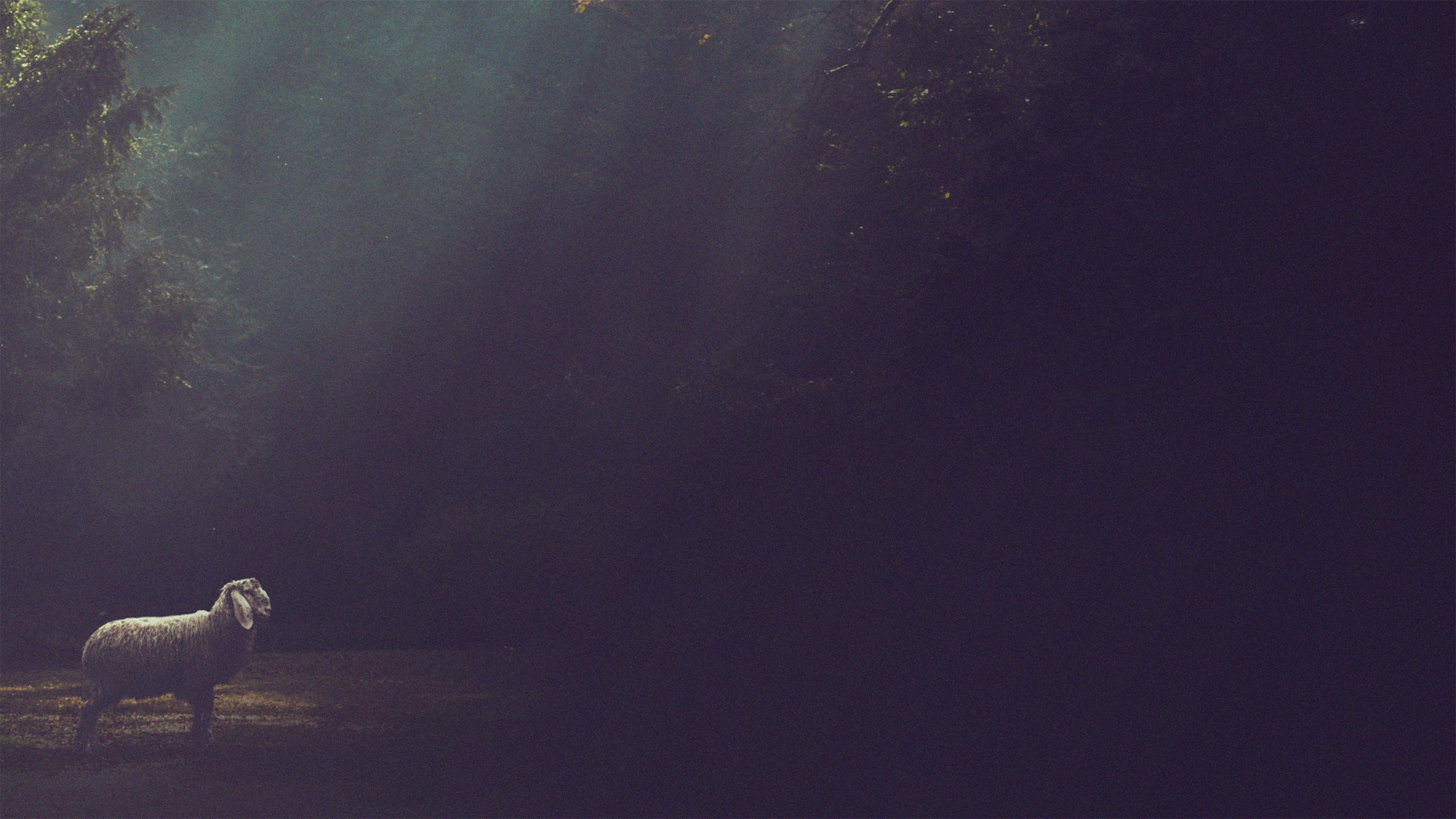 not a drunkard 
not violent 
not quarrelsome 
not a lover of money 
not arrogant 
not quick-tempered
Some qualities make a man unfit to shepherd God’s people
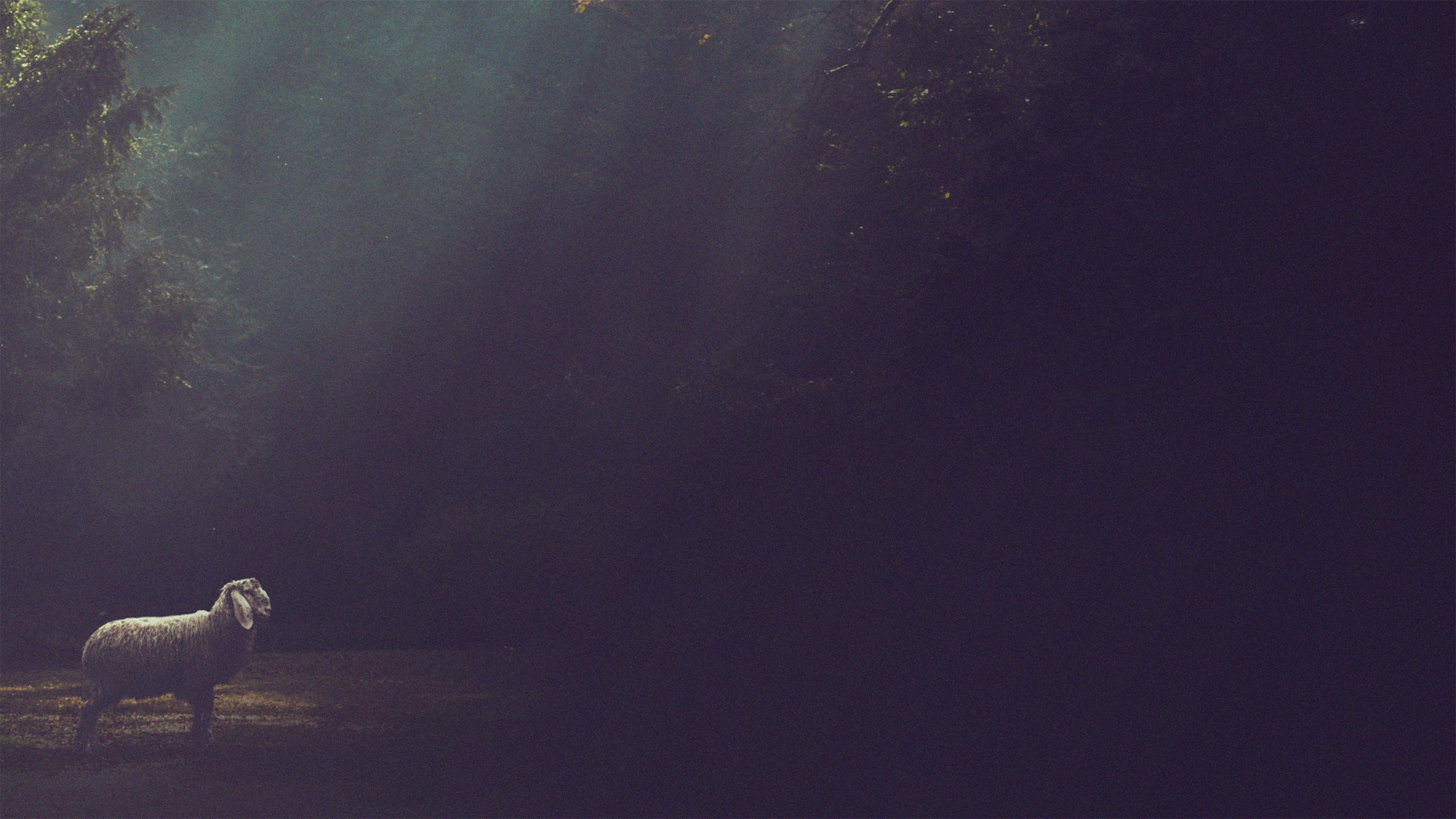 respectable 
hospitable 
gentle 
self-controlled 
lover of good 
upright
Some qualities are essential for God’s shepherds to better know and show concern for His flock
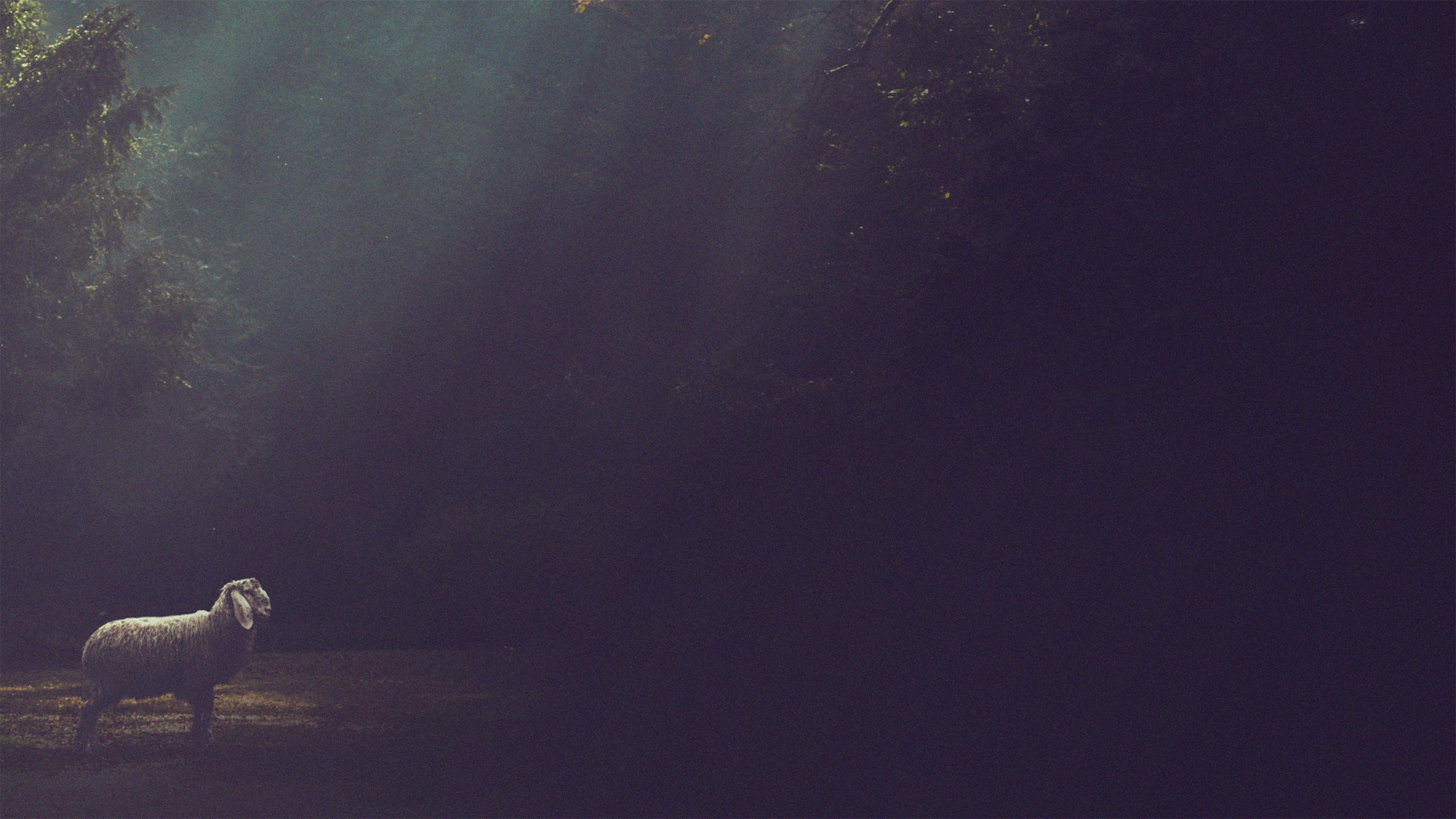 sober-minded 
able to teach 
holy 
disciplined 
holds fast to the trustworthy word
Some qualities are essential for God’s shepherds to feed and protect His flock
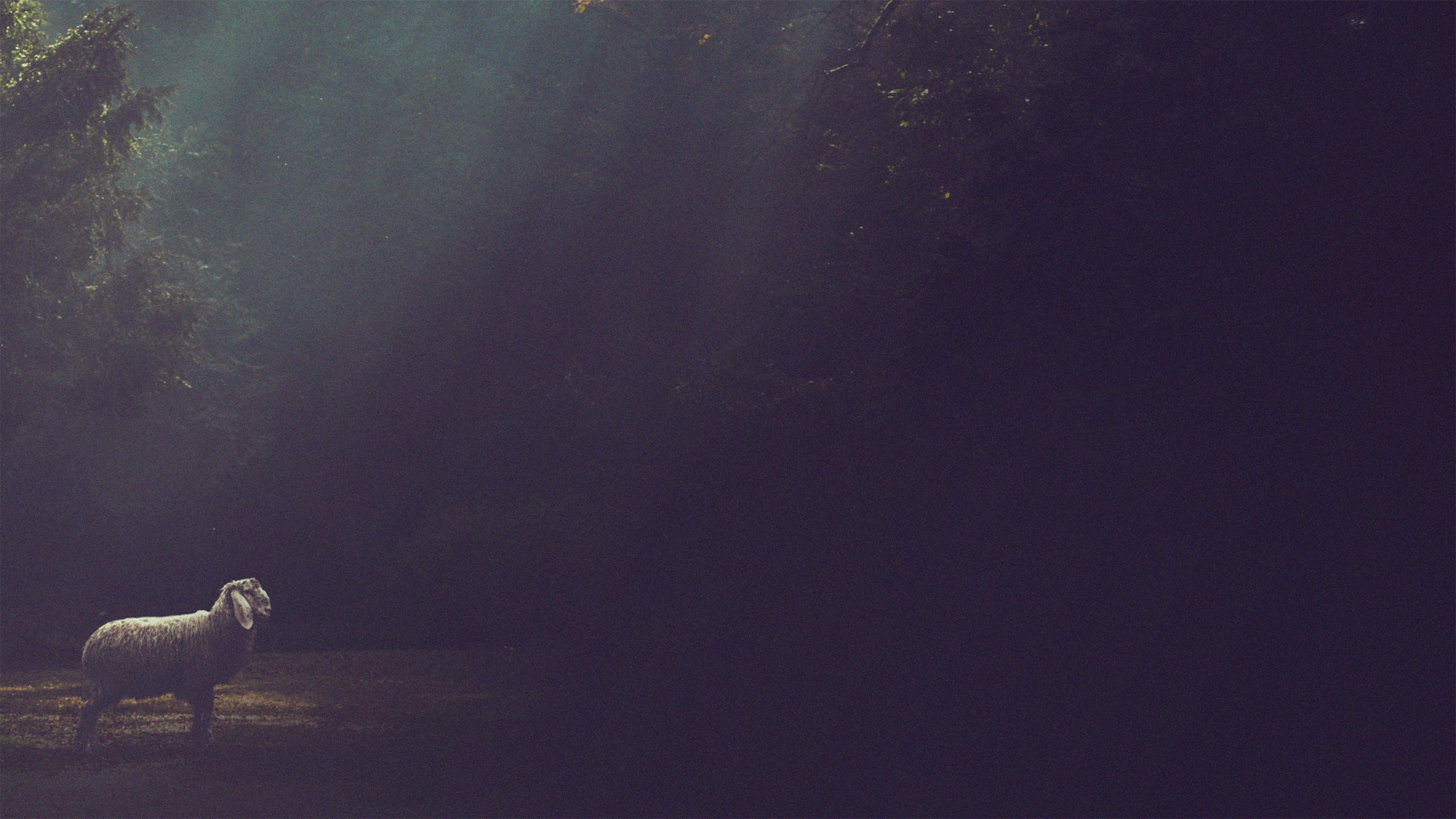 not a new convert 
good reputation with those outside the church 
husband of one wife 
children who believe
Some qualities emphasize the development and demonstration of character necessary to shepherd the flock.
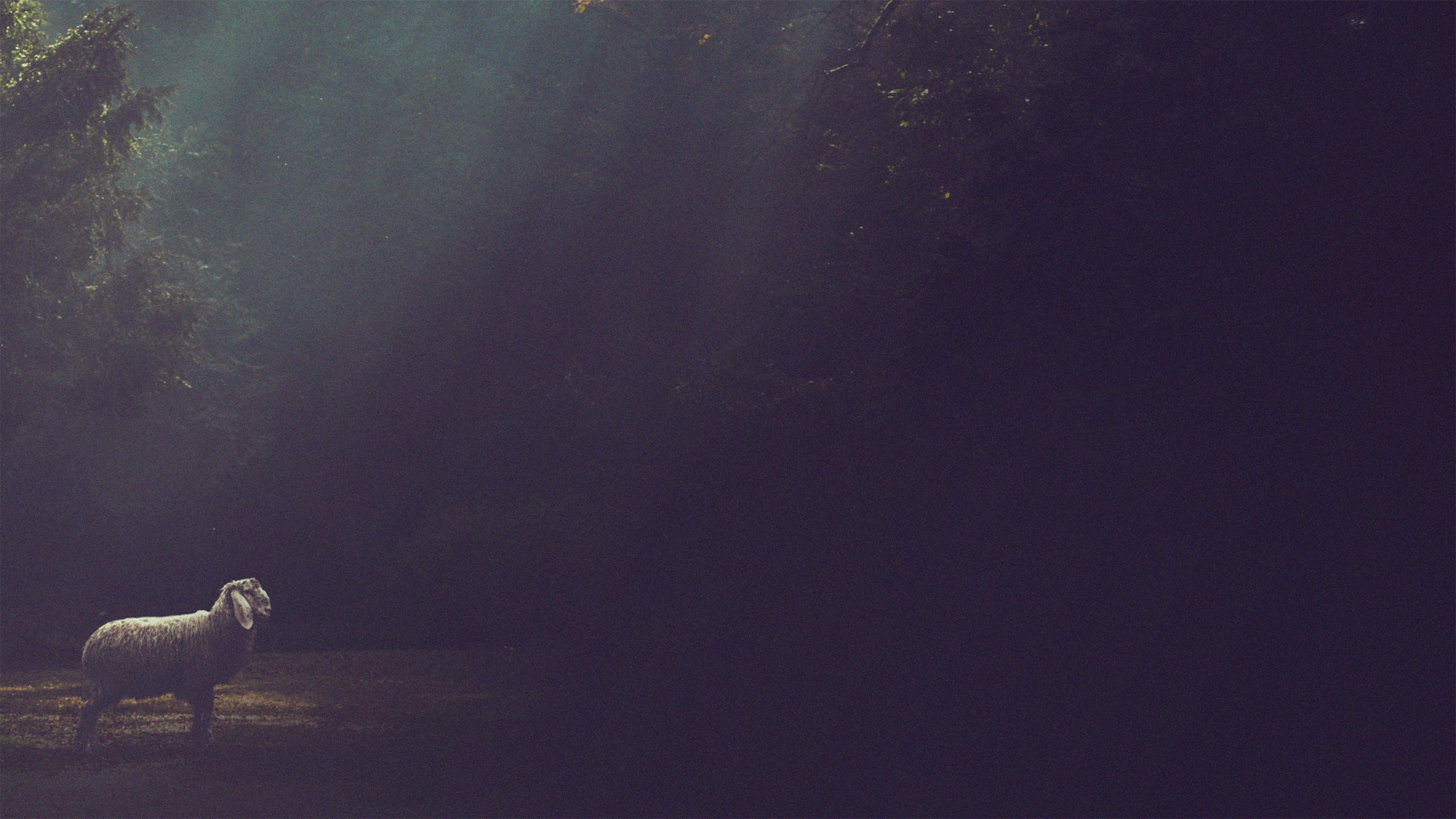 Don’t look at worldly success
Don’t assume it’s “his time”
Don’t lazily judge the criteria
As you consider who can shepherd the flock…
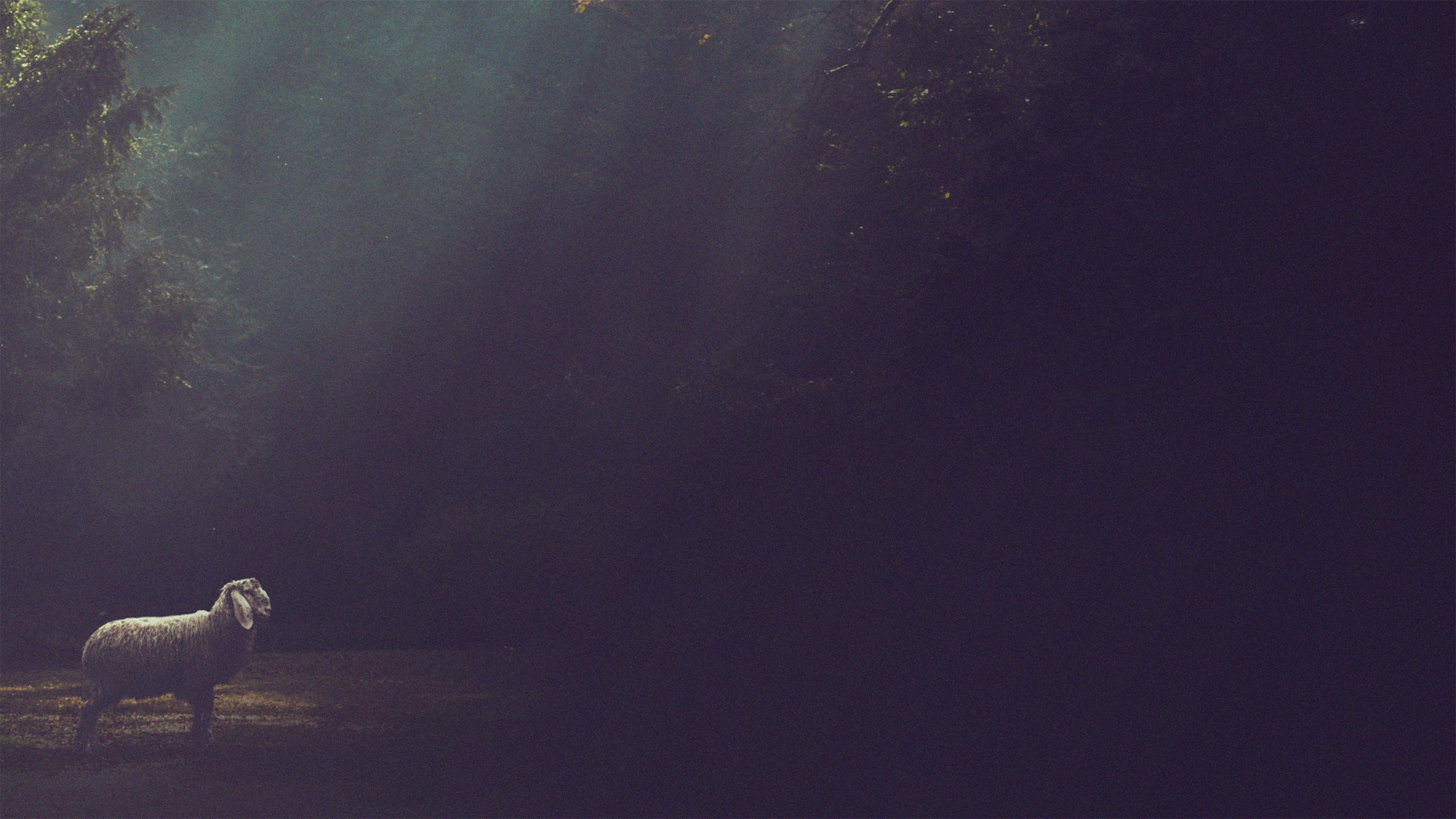 Who has made an effort to know me?
Who has the qualities to feed me?
Who has the qualities to protect me?
Who has shown concern for my well-being?
As you consider who can shepherd the flock…